Моя малая Родина
Презентация к занятию(часть4)

Подготовила воспитатель 
ГБОУ детского сада № 2447

Буйнова Галина Николаевна
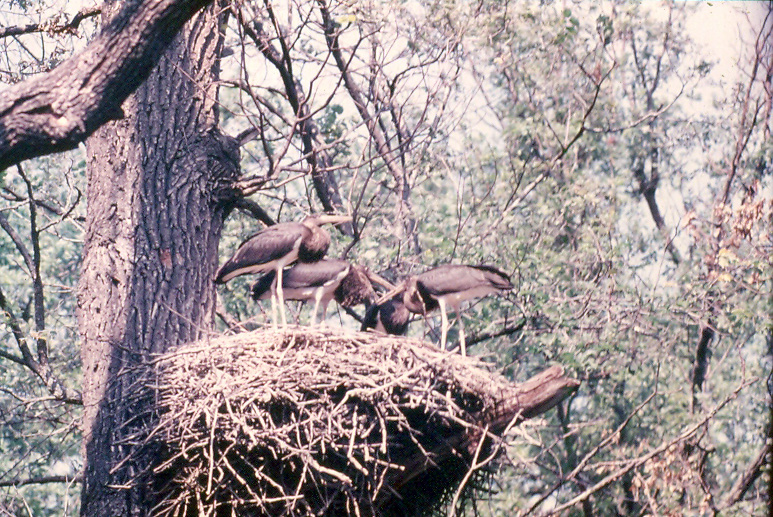